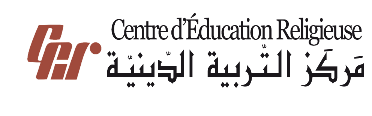 مَركَزُ التَّربِيَّةِ الدّينِيَّةرهبانية القلبين الأقدسين
يُقَدِّمُ كِتابَ الأساسيّ الرّابع
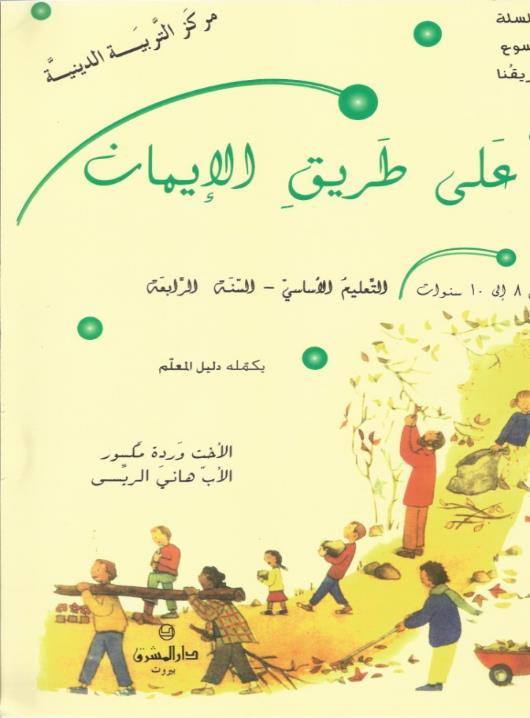 اللِّقاءُ الخامس
إبراهيم وإسحق
سلام المسيح أصدِقائي...
بلقاءْنا اليوم رح نكفي قصّة ابراهيم ونشوف شو صار مع ابنو اسحق...
رَكْزوا معي 
وسمَعوني واشتغلوا منيح!
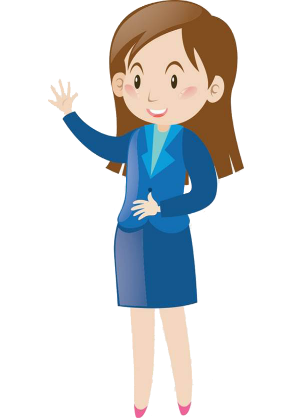 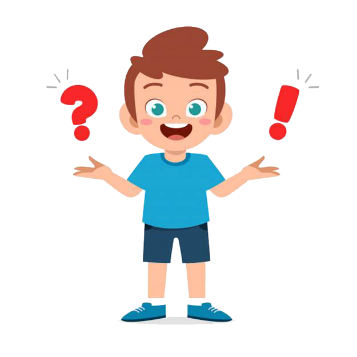 شو راح نكتشف بهاللقاء؟
نكتِشف إنّو وقت نْحِبّ الله من كِل قَلِبْنا ونوثَق فيه، 
مِنقدّملو كِل شي منِملكو
مين بيَعْرِف مين هوِّي اسحَق؟
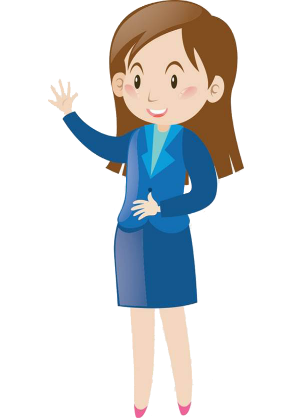 هوي إبنو لإبراهيم
برافو
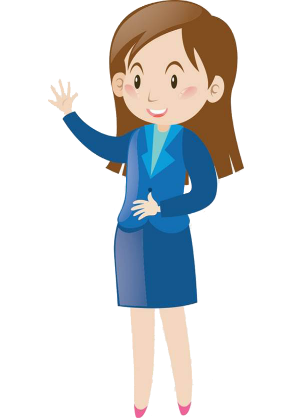 وهلّق خلّونا نشوف شُو بيقُول الكْتِاب المُقَدّس عن إبراهيم و إبنو اسحق!
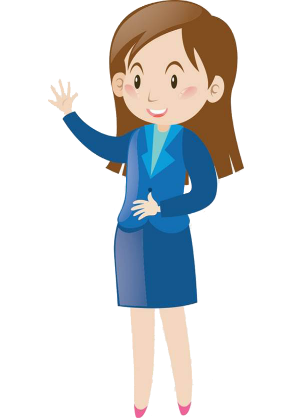 كان إبراهيم قَاعِد قِدَّام بِابْ الخَيْمِة عَ طَقّة الظُّهر، اطَلَّعْ وشَافْ 3 رْجِال واقفِينْ عَلى مَسافة قريبة منّو، قام تَيْلاقيُن وسَلَّمْ عليُنْ وسَجَدلُنْ للأرض
الله يعد إبراهيم بابن
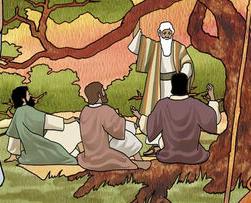 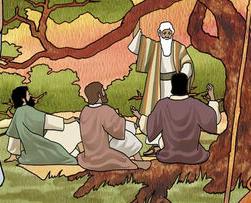 وقال لواحَد مِنُّنْ
خلْلِيني جِبِلْكُن مَيّ تَتْغَسْلوا إجْرَيْكُنْ وتِرْتاحُوا تَحْت الشَجَرَة ، وتاكْلُوا شِي يِسْنُد قَلِبْكُن، بَعْدَيْن روحُو والله مَعْكُنْ، لأنّو مِشْ بالصِدْفِة جيتُوا لَهَون".
قَالُولُوا:
عمُول مِتِلْ
 ما قِلتْ
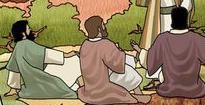 قَالُولُوا :"عمُول مِتِلْ ما قِلتْ". حَضَّرْلُنْ إبراهيم أَكِلْ وأَكَلُوا،  وقالولوا : "وين سارَة مَرتَك ؟"
حضَّرْلُنْ إبراهيم أَكِلْ وأَكَلُوا،
جُوّا بالخَيْمِة"،
سألوه:
وين سارَة مَرتَك ؟
قالولوا
رَح منِرجَع مِتِلْ هالوَقِتْ بعد سِنِة، ورَحْ بيكُون لسَارَة وَلَدْ".
:
 "كِانِتْ سَارة وَرَا باب الخَيّمِة عَمْ تِتْسَمَّع ، وصَارِتْ تِضْحَكْ
قال الرَّبّ  لإبراهيم
"لَيْشْ ضِحْكِتْ سَارَة، 
في شِي الله ما بيِقْدَرْ عَلَيْه، بسّ إرجَعْ مِتِلْ هالوَقِتْ رَحّ بِتْكُون سَارَة جِابِتْ صَبِي".
نَكَرِتْ سَارَة وقالِت: "مَا ضْحِكِتْ". لأنَّا خافِت. 
قَلْلا :"بَلا ضْحِكتي".
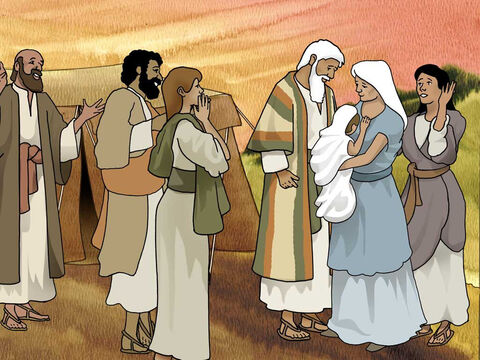 إيمان إبراهيم وتقدمة اسحَق
جابت سارة ولد وإبراهيم الخِتْيَار صَار بَيّ وصَارْ عِنْدُو إبِن يِوَرْتُو وسَمَّاه إسْحَق.
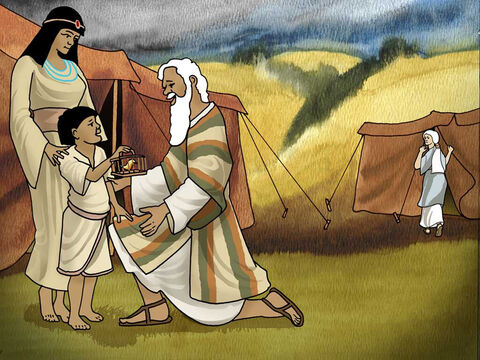 كِبِرْ إسحَق وصَارْ شْاب
بِيَومْ مِنْ الإيامْ حَبْ الله يِمْتِحِن إيمان إبراهيم، قلْلُو
يا إبراهيم
لبّيك!
خودْ إبْنَك الوحيد، يلْلِي بِتْحِبُّو، إسحَق وقَدِّمْلِي يِاه ذَبيحَة على الجَبَلْ يلْلِي رَحْ دِلَّك عليه.
تِانِي يَوْم بَكّير حَمَّلْ إبراهيم الحَطَبْ عَ الحِمارْ وأخَدْ مَعو تْنَيْن مِنْ الخَدَمْ وراح هُوّي وإِبْنُو إسحَق للمَكِان يلْلِي دَلّلو عْلَيْه الله ؛ وبَعْد 3 إيام صَارْ الجَبَل قِدَّامُنْ..
وبَعْد 3 إيام صَارْ الجَبَل قِدَّامُنْ.. 
تَرَكْ إبراهيم الحِمَار 
مَعْ الخَدَمْ وقَلْلُن:
ضَلْلوا إِنْتُو هَوْن، أنا والصَبي رايْحِينْ نْصَلّي ونِسْجُد وبَعْدَيْن منِرْجَع.
حَطْ إبراهيم الحَطَبْ عَلَى كتِاف إِسْحَق إِبْنُو وأخَد بإيدُو النّارْ والسّكين ومِشْيُوا سَوا. بَعْد شوَيْ قلْلُو إسحق:
يا بَيّي، مَعْنَا النار ومَعْنَا الحَطَبْ، بَسْ وَيْن الحَمَلْ يلْلِي بَدْنَا نْقَدْمو لِلرَّبْ ؟"
جاوبو إبراهيم:
الله هوِّي بيدَبِّرْ الحَمَلْ يا إبني"
وضَلْلُوا ماشْيين
 سَوَا.
لمَّا وِصْلُوا عَمَّرْ إِبْرَاهيم مَذْبَحْ، ورَتَّبْ الحَطَبْ على المَذْبَح، ورَبَطْ إِبْنُو إِسْحَق وحَطّو فوق الحَطَبْ؛ مَدّ إيدُو تَ يِاخُد السِّكين، بِها اللَّحْظَة سِمِع صَوْت مَلاك الرَّب عَم بيقلْلُو
إصْحَ تِإْذِي الصَّبِي ؛ هَلَّقْ عرِفت قَدّيش إيمانَك كْبير وقَدَّيْشْ بِتُوثَقْ فِيِّي، حَتَّى إِبْنَك الوَحِيدْ ما بْخِلْتْ فيه عْلَيّي."
شاف إبْراهيم كِبِشْ، قرونُو عِلْقانِه بالشَّوك والعِلَّيق
أخَدْ إبْراهيم الكِبِشْ وحَطُّو عَ المَذْبَحْ مَحَلْ إبنو إسحق وقَدَّمُو لِلرَّبّ
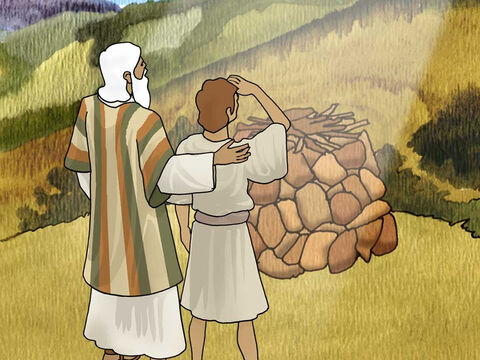 ورِجِعْ إبْراهيم وإِسْحَق لَعِنْد الخَدَمْ وبَعْدَيْن راحوا سَكَنُوا بِضَيْعَة إِسْمَا بِئِرْ سَبِعْ.
من بَعد ما سْمعنا هالقِصّة، جَرْبُو يا أصدقائي عملُو هالتَّمارين
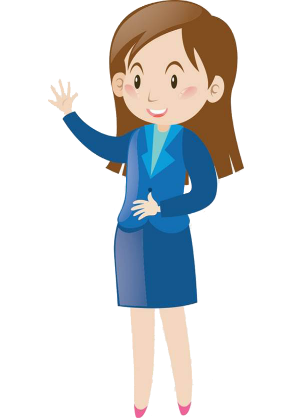 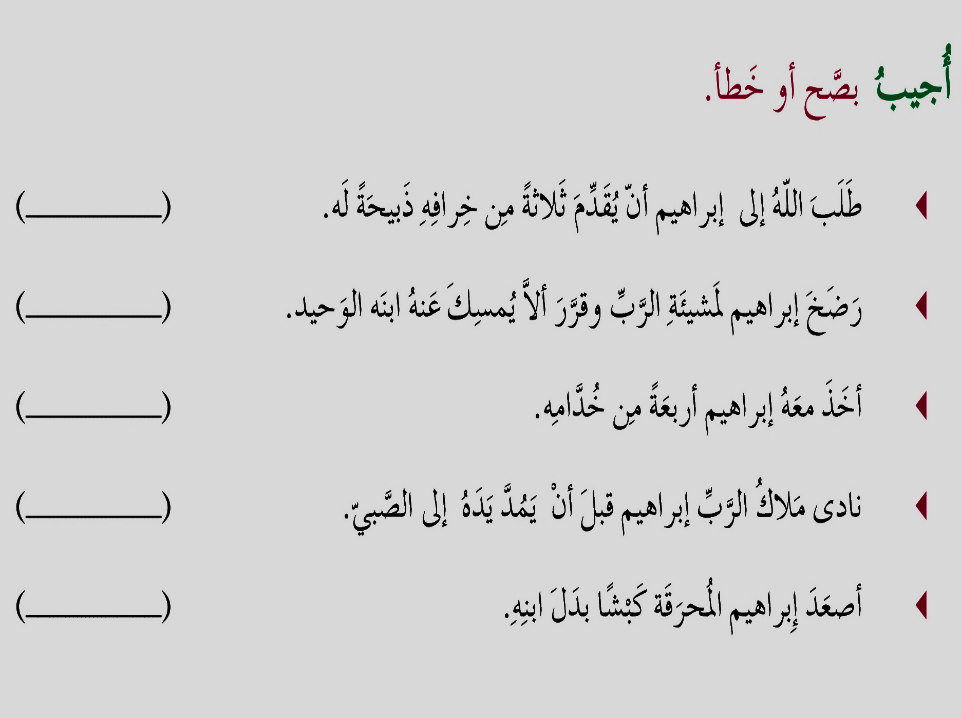 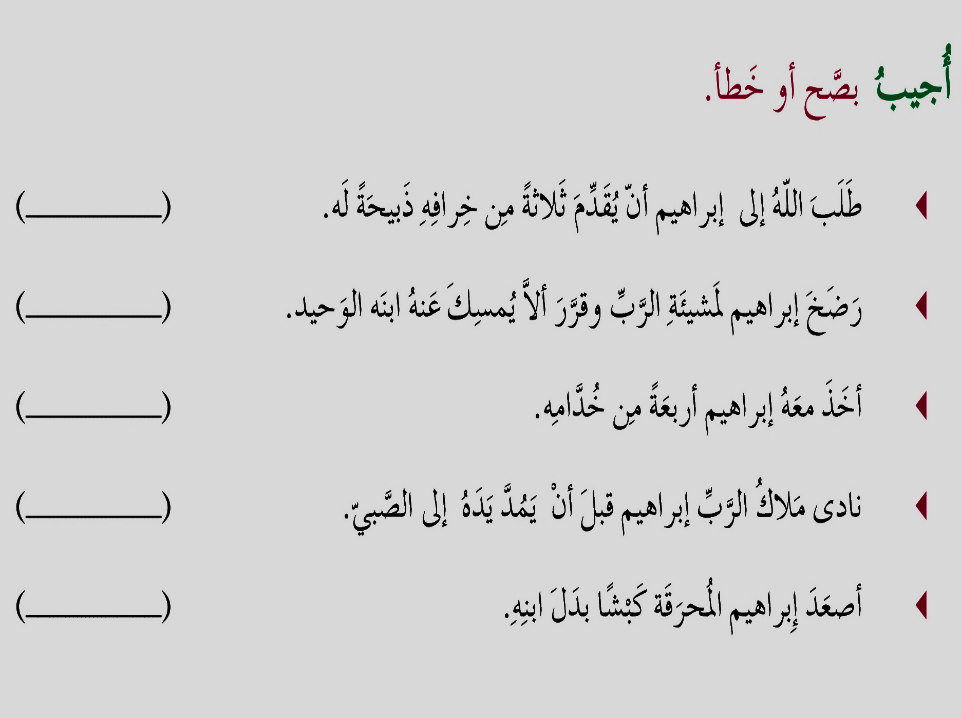 خطأ
إبنه
صح
خطأ إثنين
صح
صح
تحبّه
إبنك
الموريّا
محرقة
الجّبال
وهلّق خلّينا كِلنا سَوا نقول هالعبارة يلي لازم نتذكّرها و تنحفر بقلوبنا
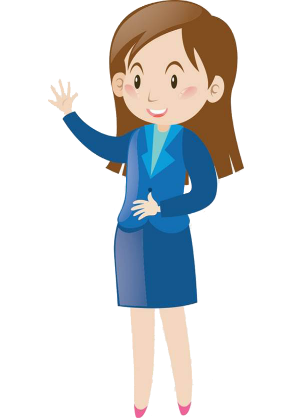 وهيدا الفِعل يلَّي بدّي ياكُن تعيشُوه هالأسبوع!
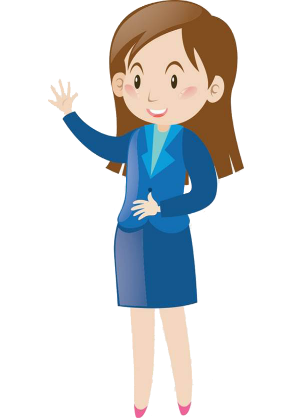 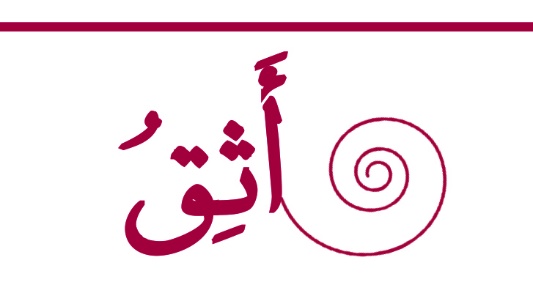 وما تنسوا هالأسبوع تعيشوا هالقصد
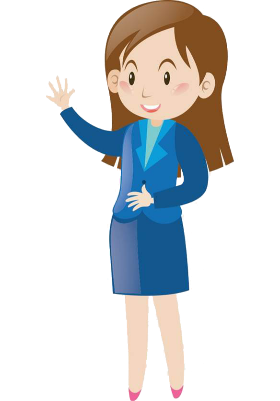 اًصلّي على نيَّة كلّ ثُنائيّ ليسَ عندَهُ أولادٌ بعد ....
ومنختُم لِقاءْنا اليَوم بِهالصّلاة وهالتّرنيمة!
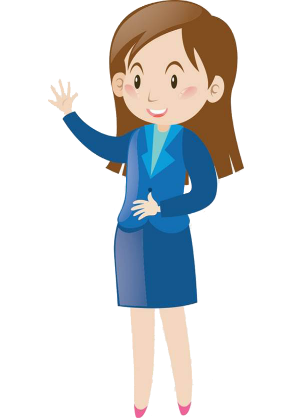 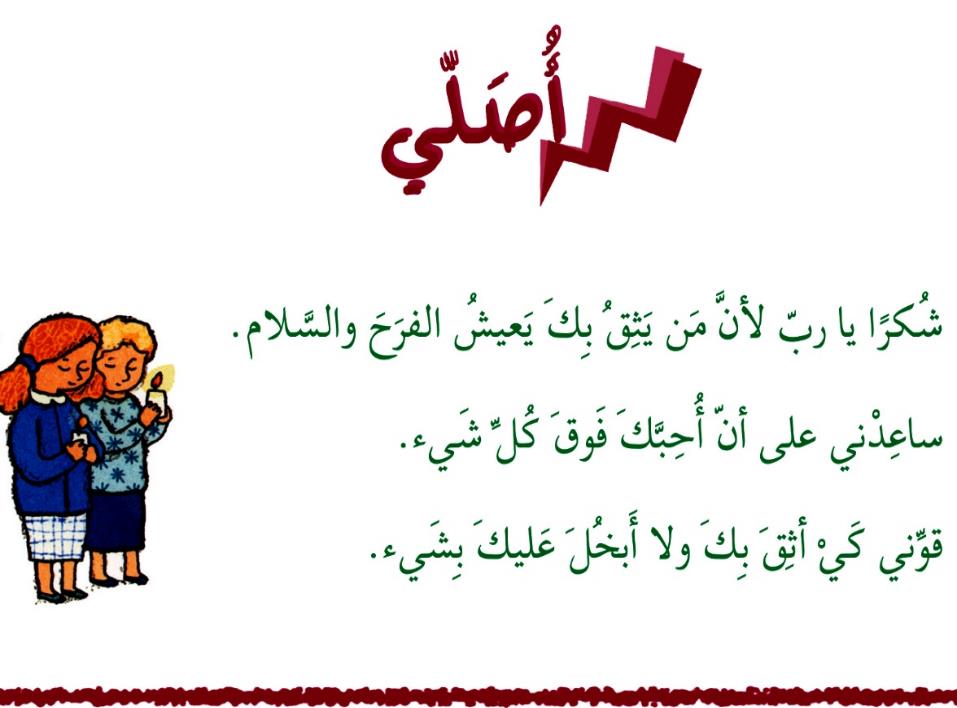 باي باي، إلى الأسبوع القادم.
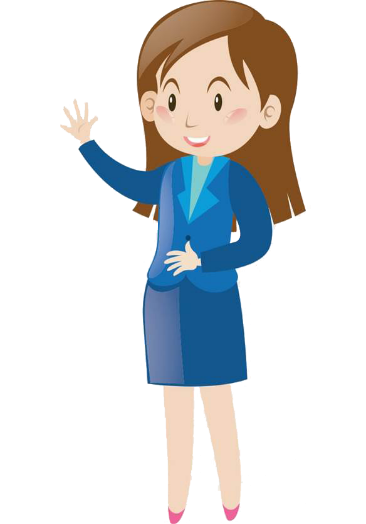